Institute for Human Resources Development
        
     ul. Nałęczowska 30
      20-701 Lublin
      Poland
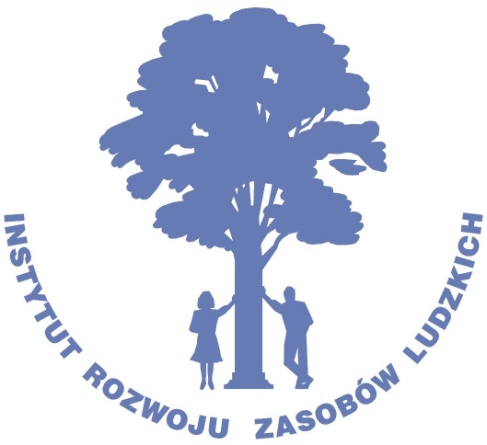 Assistant teacher in pre-school education
Main characteristics
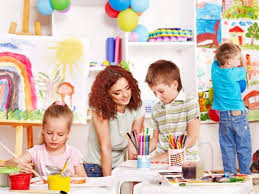 There is no systemic obligation of introducing assistant teacher into pre-school education
As a consequence - it is up to the director of the pre-school institution (budget, needs) if such post is included is staff system
Still, it is very rare to have an assistant teacher in pre-school in Poland (mainly financial reasons, lack of precise definition of role, competencies)
But…
If there is an assistant teacher his/her role and responsibilities are the following:
Assistant teacher works with the director and pedagogical staff on the education of children, 
helps to maintain hygienic conditons
helps to maintain comfort and of group  work (discipline and safety)
Assistant teacher’ s work is supervised by the is the director of the nursery/kindergarten
Assistant  teacher works closely with other regular teachers kindergarten/nursery in support of aesthetics in the classroom and other areas
The main roles of the assistant teacher  include:
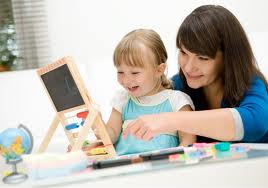 a)assist the teacher in organizing care and educational work, 
b) participating in excursions and walks with kids 
c) organizing holiday activities for children
d) Help maintaining clenliness in classrooms
e) care for the health and safety of pupils, 
f) attention to health and safety and the protection of property of kindergarten
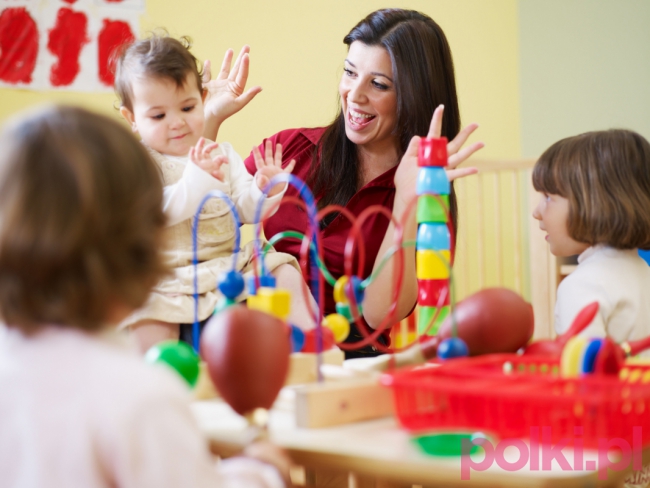 Detailed responsibilities include:
assist the teacher in dressing and undressing children
assist in the care of children during walks and hikes, 
Helps organize time of resting for children,
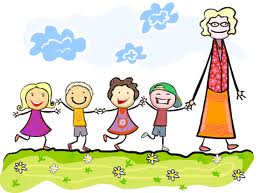 Helps preparing meals, 
Assists children during meals
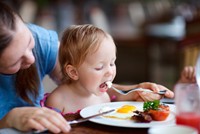 caring for children in the classroom, 
assist the teacher in the classroom, 
Helps in case of minor health problems
help children with activities of hygiene in the bathroom,
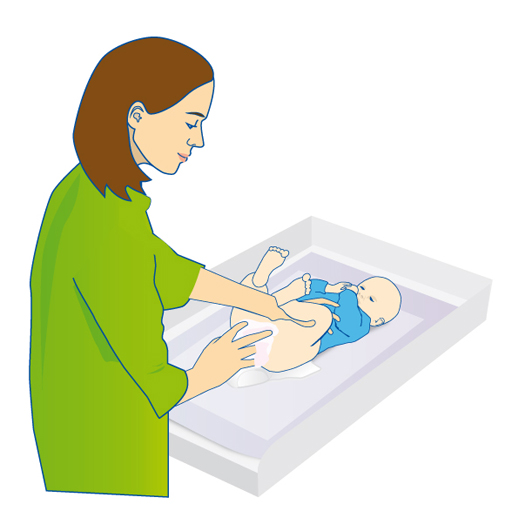 In the Polish system you do not need to have a pedagogical study or pedagogical course to be the assistant teacher
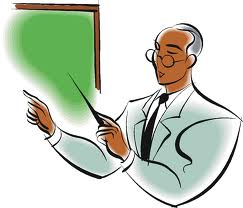 Assistant teacher is not employed under a teacher's card, 
but on the basis of the Labour Law
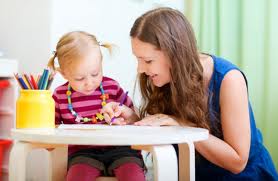 Assistant teacher is often employed in a special kindergarden for mentally and physically disabled children
responsibilities of assistant teacher may be different in different nursery/kindergaredn, 
dependent on the needs of children, 
taking into account their age, stage of development and eventual disability, 
as well as the required support for teachers, due to their pedagogical workload.
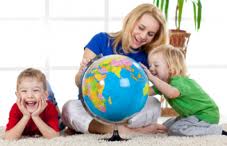 Thank you for your attention